Incident Command system (ICS)

 Organization Structure
Command and General Staff (C&G)
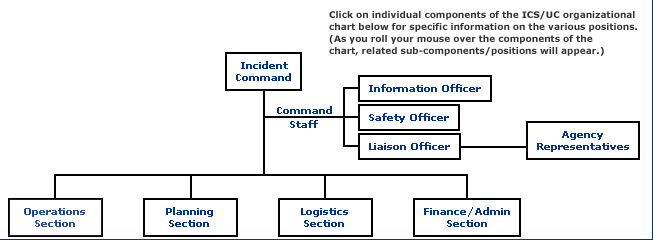 Expanded Control
(Multiple Incidents / Complex Jurisdiction)
ICS
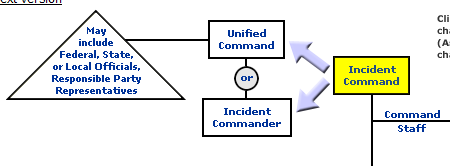 Incident Command System
Effectively / Efficiently / Safely
Source:  http://www.osha.gov/SLTC/etools/ics/org.html
Finance
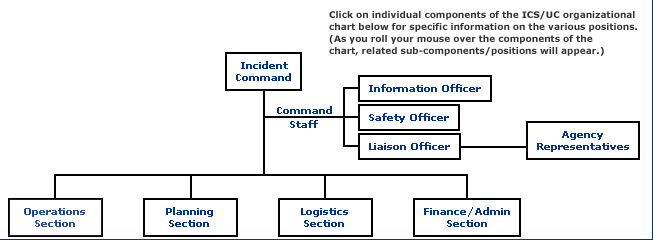 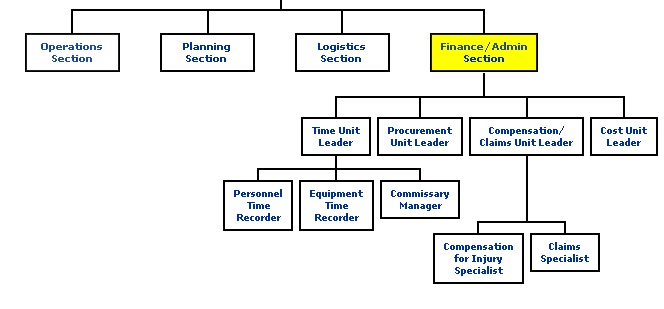 Source:  http://www.osha.gov/SLTC/etools/ics/org.html
Logistics
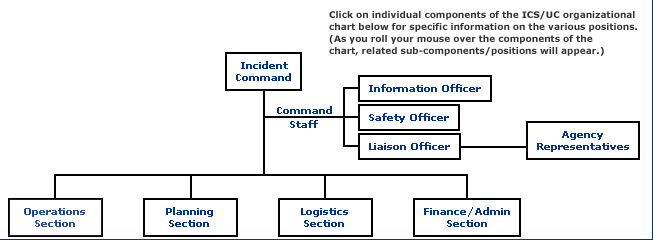 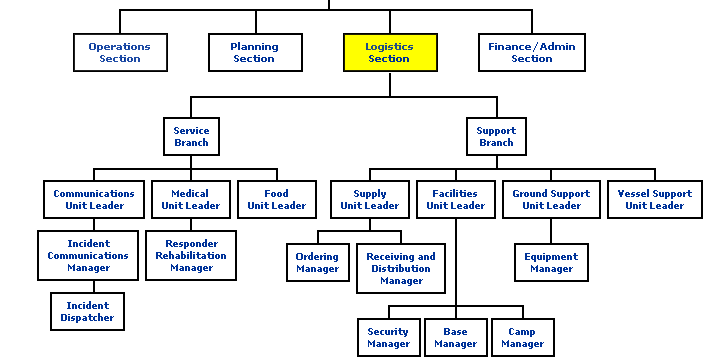 Source:  http://www.osha.gov/SLTC/etools/ics/org.html
Planning
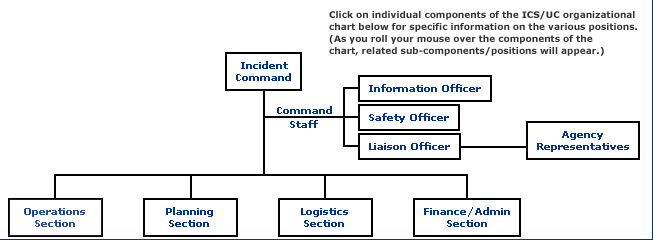 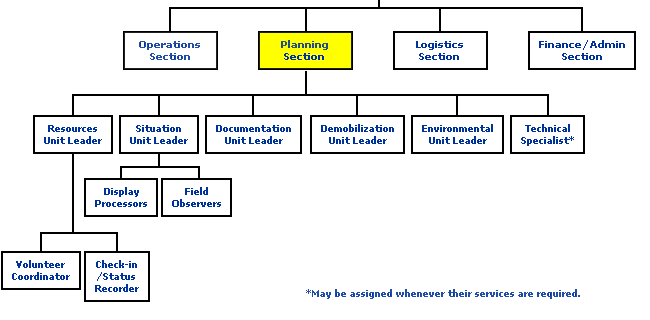 ITSS
Source:  http://www.osha.gov/SLTC/etools/ics/org.html
Operations
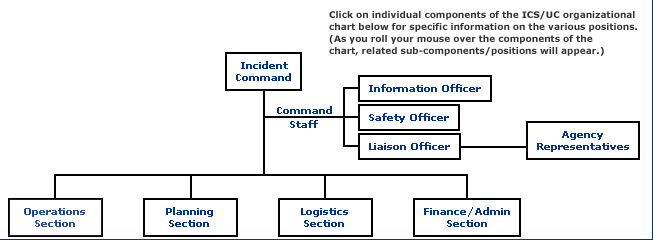 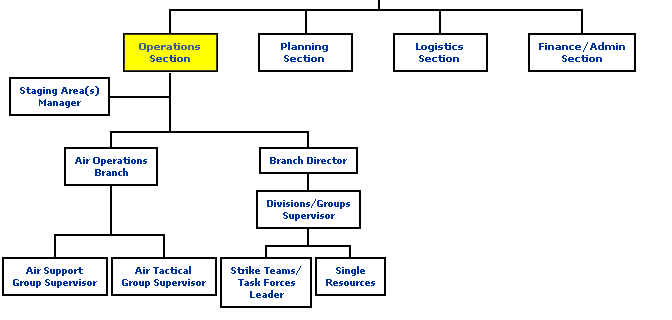 Source:  http://www.osha.gov/SLTC/etools/ics/org.html